ប្រមាណវិធីបូក
គណិតវិទ្យា ថ្នាក់ទី៣
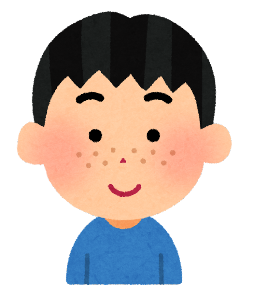 នីតា តោះយើងធ្វើប្រមាណវិធីបូកចំនួន 176+213 !
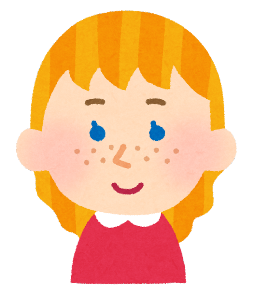 ចាស បូណា ! យើងមកសាកល្បងដោះស្រាយតាមរបៀបខាងក្រោម៖
1 7 6
176+213
+
2 1 3
✔
9
3
8
ល្អណាស់!
ចម្លើយត្រឹមត្រូវគឺ 
389!
1+2= 3
6+3= 9
7+1= 8
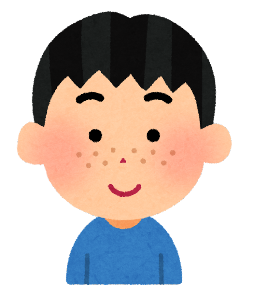 នីតា តោះយើងធ្វើប្រមាណវិធីបូកចំនួន 192+702 !
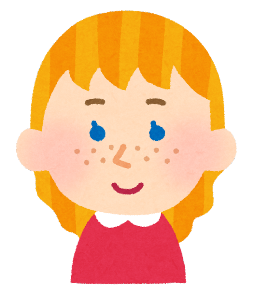 ចាស បូណា ! យើងមកសាកល្បងដោះស្រាយតាមរបៀបខាងក្រោម៖
1 9 2
192+702
+
7 0 2
✔
4
8
9
ល្អណាស់!
ចម្លើយត្រឹមត្រូវគឺ 
894!
1+7= 8
2+2= 4
9+0= 9
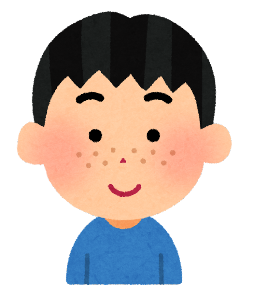 នីតា តោះយើងធ្វើប្រមាណវិធីបូកចំនួន 474+222 !
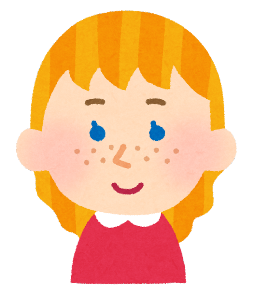 ចាស បូណា ! យើងមកសាកល្បងដោះស្រាយតាមរបៀបខាងក្រោម៖
4 7 4
474+222
+
2 2 2
✔
6
6
9
ល្អណាស់!
ចម្លើយត្រឹមត្រូវគឺ 
696!
4+2= 6
4+2= 6
7+2= 9
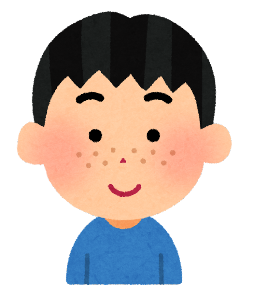 នីតា តោះយើងធ្វើប្រមាណវិធីបូកចំនួន 454+431 !
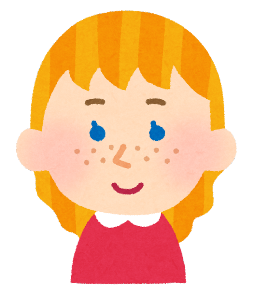 ចាស បូណា ! យើងមកសាកល្បងដោះស្រាយតាមរបៀបខាងក្រោម៖
4 5 4
454+431
+
4 3 1
✔
5
8
8
ល្អណាស់!
ចម្លើយត្រឹមត្រូវគឺ 
885!
4+4= 8
4+1= 5
5+3= 8
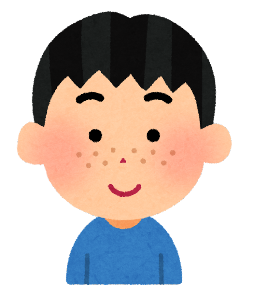 នីតា តោះយើងធ្វើប្រមាណវិធីបូកចំនួន 518+361 !
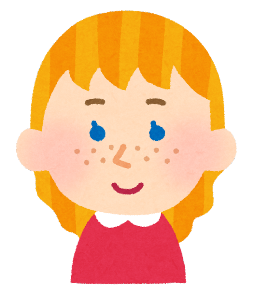 ចាស បូណា ! យើងមកសាកល្បងដោះស្រាយតាមរបៀបខាងក្រោម៖
5 1 8
518+361
+
3 6 1
✔
9
8
7
ល្អណាស់!
ចម្លើយត្រឹមត្រូវគឺ 
879!
5+3= 8
8+1= 9
1+6= 7